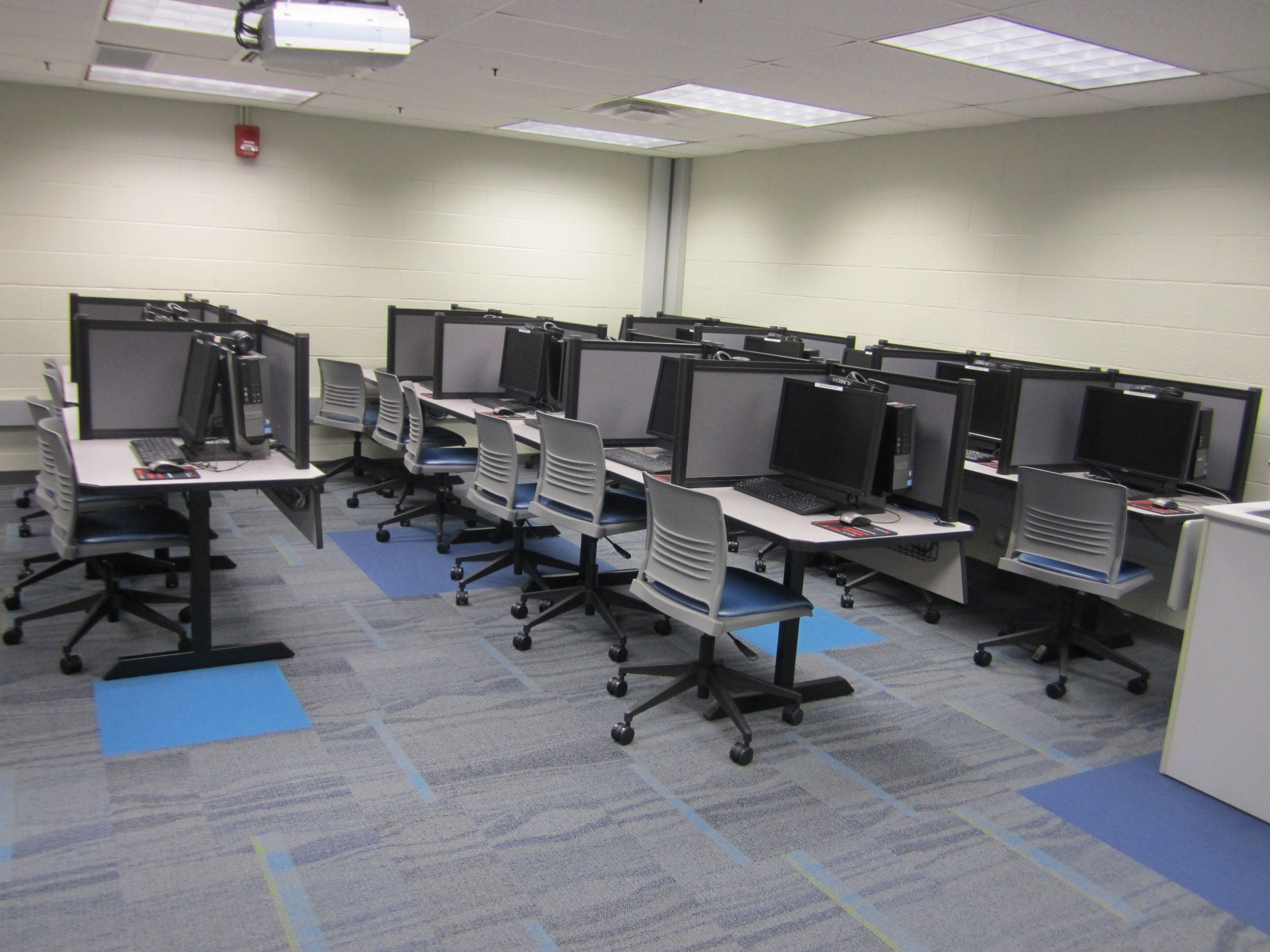 ANNUAL REPORT FY 2014-2015
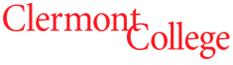 UC Clermont Testing Serviceswww.ucclermont.edu/students/testing-services
affordable, accessible, student-centered
Testing Services
Clermont College
Situated on 91 beautifully wooded acres in Batavia Township the University of Cincinnati Clermont brings the power of UC to Clermont County. We strive to be a partner by providing resources and opportunities for education and enrichment.
UC Clermont has some of the most affordable tuition in the state of Ohio – less than half the cost of most other colleges and universities. Scholarships and financial aid help make the cost of college education that much more affordable at UC Clermont.

More than 3,000 students are enrolled at UC Clermont College in more than 50 academic programs at the undergraduate level.  As an open admission institution, we accept everyone with a high school diploma, GED or equivalent.

Mission
UC Clermont College provides student-centered undergraduate education and life-long learning in an open-access, regional college environment. We foster diversity as well as intellectual, cultural, and social development in our community.
Vision
UC Clermont College will become the first choice for students who seek quality undergraduate degree opportunities which are accessible and affordable. We endeavor to respond to community needs and to foster lifestyles which are sustainable, culturally rich and rewarding.
Testing Services is a unit within the Academic Affairs Office which is responsible for oversight of all academic functions of the College. Academic Affairs works with the college's five academic departments on program development, student outcomes assessment, program assessment, data collection and analysis, outreach, and course scheduling.

Testing Services Mission
Testing Services is dedicated to enhancing student learning by providing comprehensive, accessible testing services to meet the increasing needs of students, faculty, administrators and community members while maintaining test integrity.

Contact Information
Phone:  (513) 732-5219
E-mail:  clctest@uc.edu
Hours and LocationPeters-Jones BuildingSuite 103Monday – Friday9am – 5pm Evening OptionsMonday 5pm – 8pmThursday 5pm – 8pm
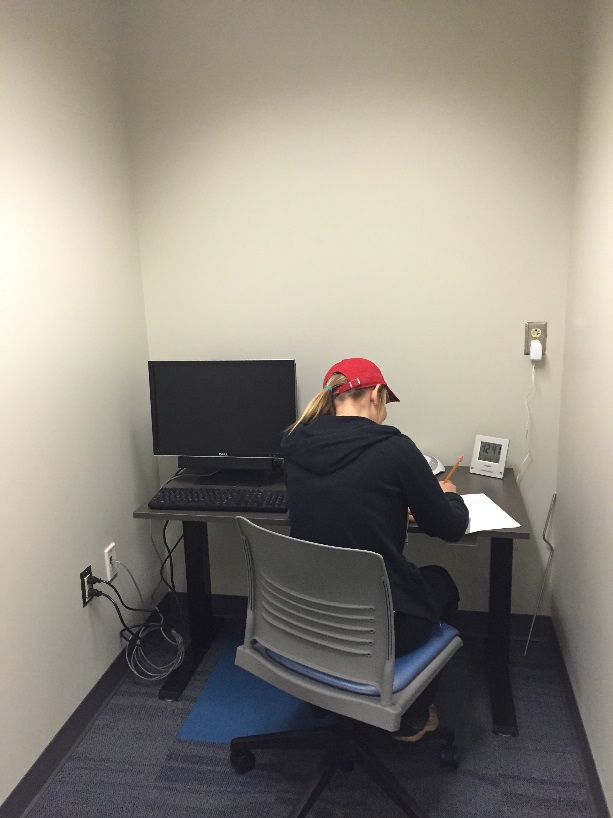 partnerships, community outreach
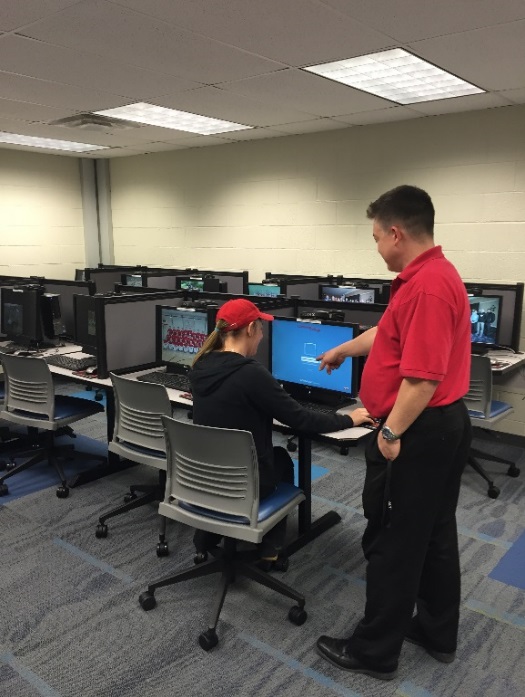 On-campus partnerships
Clermont College Testing Services partners with the following on-campus offices to provide a variety of services to students:
Office of Disability Services by providing proctoring services to all students who receive testing accommodations. 
Offices of Recruitment & Enrollment and Student Success & Retention by providing placement testing to incoming students prior to advising and registration.
Academic Program Departments by providing admissions, exit and certification exams for academic program initiatives.
College Credit Plus Program by proctoring admissions testing to high school students as part of the application process.
Community Outreach
Clermont College Testing Services also offers services to the community by providing:
PearsonVue exams which include GED, CISCO, CompTIA, Ohio Educators Assessment and much more.
Exams for college-credit including the College Level Examination Program (CLEP) and Prometric DANTES (DSST).
Proctoring services for students in online courses either through the University of Cincinnati or outside the University.
Quiet testing space for students needing accommodations on any of the tests above.
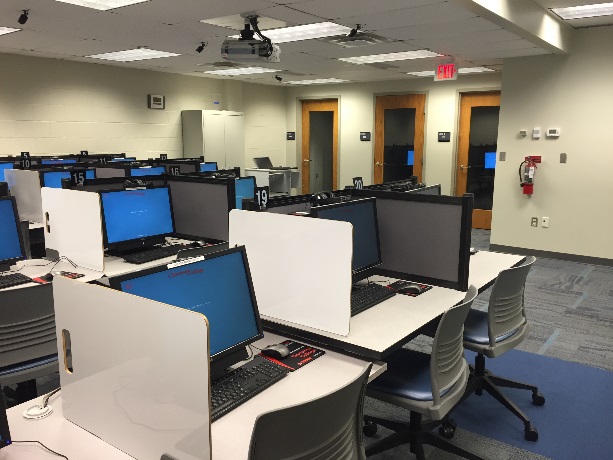 summary
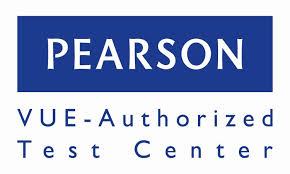 Test Offerings
University of Cincinnati English and Math Placement Exams
Beacon Student Strengths Inventory
SmarterMeasure Assessment
WebCAPE Foreign Language Placement Test
PearsonVue
College Level Examination Program (CLEP)
Prometric - DANTES (DSST)
Certiport
The National Board of Surgical Technology and Surgical Assisting Certification Exams
Questar Assessment Inc., Degrees of Reading Power
Evolve HESI – Medical Assisting

Proctoring Services
Students registered with Disability Services
Students in online courses within the UC system and outside the UC System
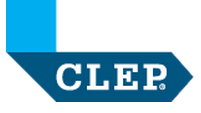 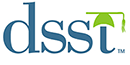 highlights
Statistics:
Administered 961 exams in-person.
Managed 452 placement exams online.
Generated revenue of $4, 861.84.
Increased placement test completion rate to 97% of entering Freshmen.
Contracts:
Secured Prometric DANTES (DSST) contract.
PearsonVue accommodated testing center.
Space:
Newly remodeled center with 20 computer stations and 3 private testing rooms.
Computer stations updated with all testing software to increase offerings.
Other:
Launched placement exams in online setting.
Created Testing Services brochure.
Held Open House for all faculty and staff to promote services and location.
Established Quick Start event with same-day Placement Testing and Orientation.
Created individualized communications related to Placement Test requirements.
Queried relevant data related to testing for college offices.